ERP 시스템 사용자 매뉴얼
문서 개정 이력
ERP 시스템 사용자 매뉴얼
프로세스 설명
선행 단계
반환 ( Mall & POS) 의 반품재고는 반환창고 ( 7000 ) 입고
    까지는 가용재고로 관리 한다

반환 재고를 근거로 하여  양품 판정 및 정상 판매가 가능한
    제품을 백암 센터의 Mall 창고( 6000 ) 으로 이관처리
   

3. Mall의 모두 반품 / 반환 재고는 반환 창고(7000)로 
   집결 시킨 後  물류 담당자의 판정에 의해 재 판매여부 결정
폐기 대기 창고 이관  ( 7000  6000 )
    T-CODE : ZSD2M0150N
후행 단계
+1
이것만은 꼭 !
트랜잭션
1. 물류 담당자가  반환 입고된 재고를 가지고, 정상 제품과
    폐기대기 제품으로 구분을 한다.

2. 정상제품으로 판명된 제품은 Mall창고로 이관
ERP 시스템 사용자 매뉴얼
화면 예시
항목/필드 설명
1. STO 생성 Button 선택
※ 재고 이관을 위해  MM 기능의
    재고이관 오더 ( STO ) 을 만들기
    위한 목적임

출고 저장위치는 “7000”  
    ( 고객반환 창고 명 )   
    입고 저장위치는 “6000”
    ( Mall 창고 )
    을 입력한다

실행 Button을 입력함
1. 반환 창고 재고   Mall 창고 이관을 위한  STO 문서 생성 - 조회화면
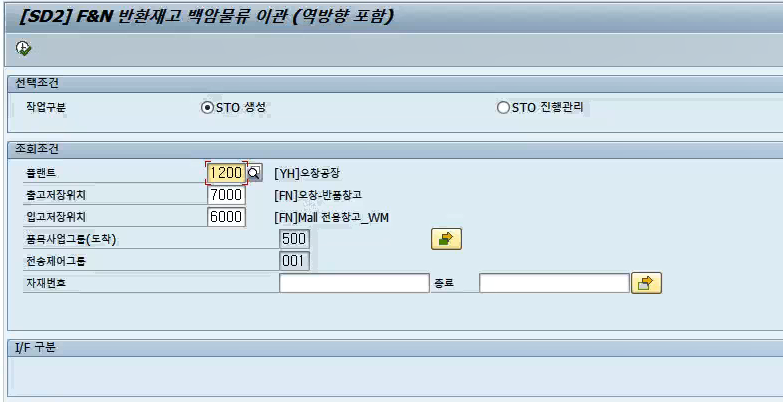 3
1
2
해당 프로그램은 자동 실행을 하지 않고 물류 담당의 업무 진행에 따라 처리 한다
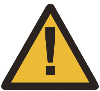 ERP 시스템 사용자 매뉴얼
화면 예시
항목/필드 설명
재고 이관 하고자 하는 제품을 선택 


2.  수량 입력   Mall 창고(6000)로 이관
    하고자 하는 수량을 입력 한다
     창고재고수량을 초과 할 수 없다

3. 납품 요청일은 System 상 “D+1”로
   자동 Display 되지만 필요할 경우
   변경할 수 있다  
   ex )  금요일 오후 작업의 경우 
         월요일 도착 등등……

4. 재고 이전 STO 문서를 생성
2. 반환 창고 재고   Mall 창고 이관을 위한  STO 문서 생성 – STO 문서 생성
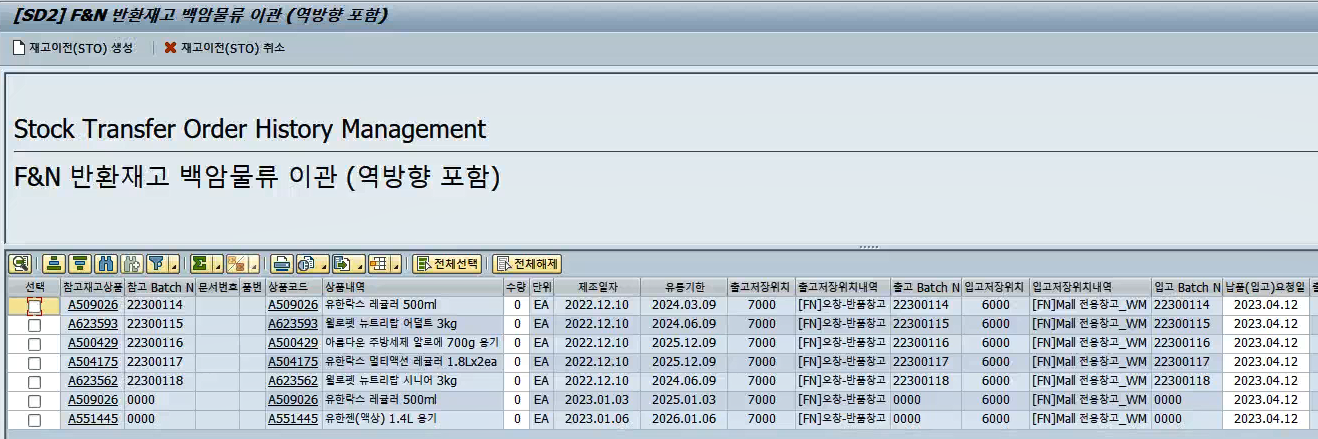 4
2
3
1
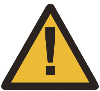 ERP 시스템 사용자 매뉴얼
화면 예시
항목/필드 설명
1. 자동 생성된  STO (재고이관) 문서  번호가  나타난다


2. 출고 / 입고의 BATACH 번호가 동일 
     하게  결정된다


3. STO 문서를 만든 직후 해당 문건이
    잘못되었거나, 오류가 있을 경우 
     STO 문서의 삭제를 할 수가 있다
3. 반환 창고 재고   Mall 창고 이관을 위한  STO 문서 생성 – STO 문서 취소
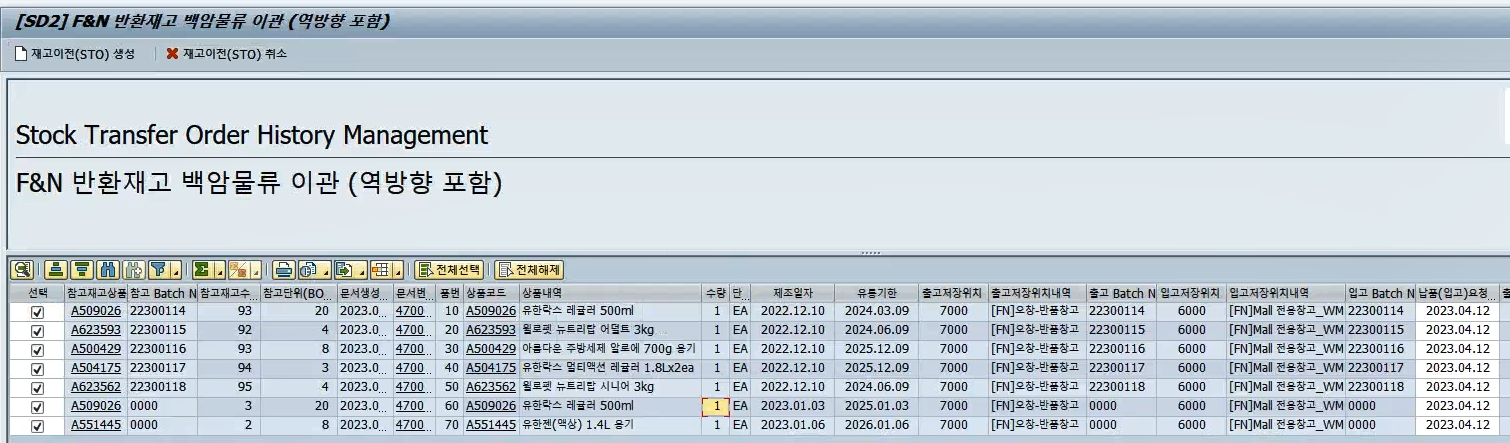 3
1
2
2
STO 삭제는  CJ로 재고 입고 예정 정보가 넘어간 이후에는  취소 할 수 없으니
    주의 하여야 함
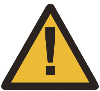 ERP 시스템 사용자 매뉴얼
화면 예시
항목/필드 설명
STO 진행 관리   Button을 선택함

창고 위치는 
    FROM (출고창고) : 7000
    TO ( 입고 창고 ) : 6000

시스템에서 자동적으로 Display 되지만
수정할 수 있다

3. 납품요청일  : MALL 창고 기준 입고일자를 의미함 (STO생성시 입력된 날짜임)

※  필요 시 문서 생성일을 기준으로 
    입력할 수 있다 

입고 예정정보 전송 ( SAP  CJ )   
    의 기능을 선택함
4. 반환 창고 재고   Mall 창고 이관을 위한 CJ물류 정보 전송 – 조회화면
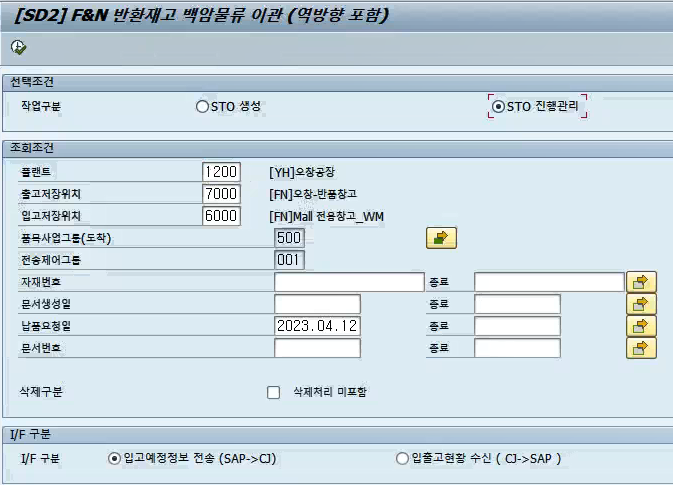 1
2
3
4
문서 생성일과 납품 예정일 중 하나는 반드시 입력해야 된다.

수작업으로 납품 요청일을 입력, 변경하지 않았다면 문서생성일 기준 D+1일로 
     자동 결정되어 있음을 유의
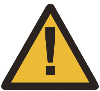 ERP 시스템 사용자 매뉴얼
화면 예시
항목/필드 설명
CJ TCS로 전송하고자 하는 내역을
    전체 선택 할 수 있는 기능

수작업으로 필요한 부분만 선택할 
    수 있음

3. 재고 STO 생성 취소
   전송이 불필요 하거나, 오류가 생긴
   부분은  전송 前  삭제할 수 있다

4. 입고 예정 정보 수작업  CJ 전송 
    해당 Button을 실행하면 
       반환창고  Mall 창고로 입고 될 
      예정정보가 자동 전송된다

※  예시 된 부분은 전송 후  성공/ 실패
    여부가 자동으로 팝업 표시된다.
5. 반환 창고 재고   Mall 창고 이관을 위한 CJ물류 정보 전송 – 전송 및 취소
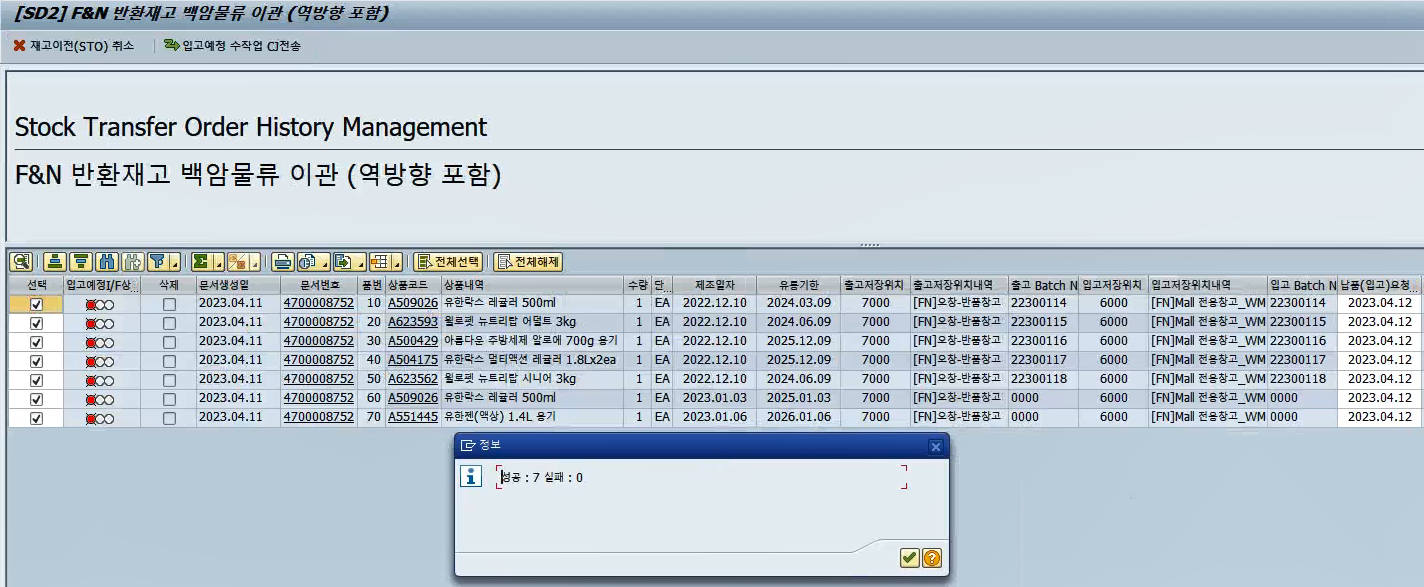 3
4
1
2
1. 7000 창고  6000 창고로 입고 예정 정보를 전송 완료 했다면, STO문건은 취소 할 수 없다
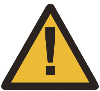 ERP 시스템 사용자 매뉴얼
화면 예시
항목/필드 설명
입고 예정정보 전송이  성공적으로
    된면  상태 표지자가  “녹색” 으로
    변경된다.


입고 예정정보가  “녹색“ 인 상태
     에서는    STO 문서 기능 ( 2번 ) 
     을 실행해도 취소가 되지 않는다.
5. 반환 창고 재고   Mall 창고 이관을 위한 CJ물류 정보 전송 – 전송 및 취소
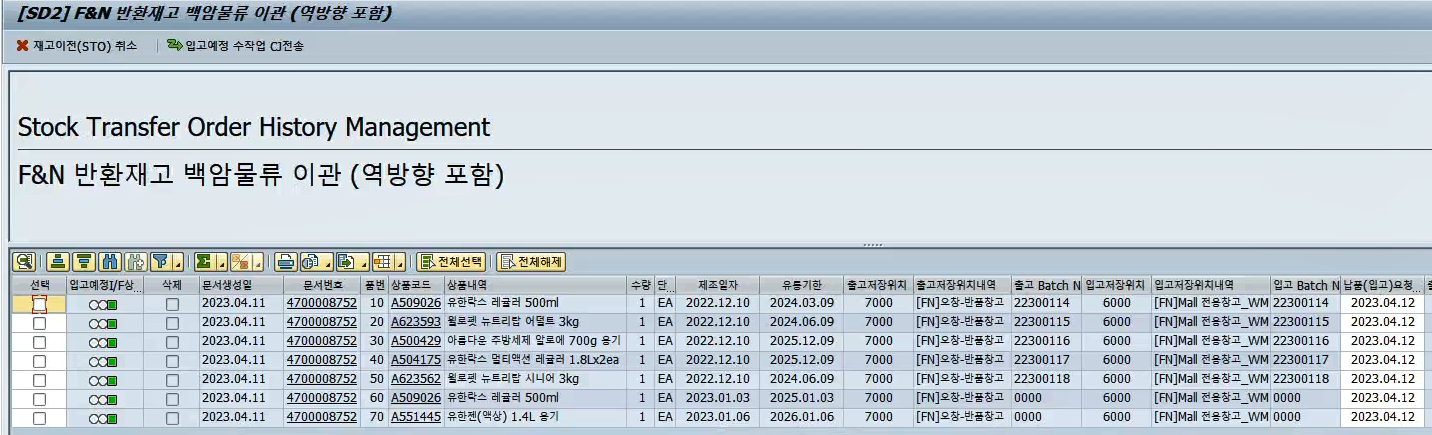 2
1
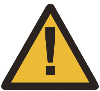 ERP 시스템 사용자 매뉴얼
화면 예시
항목/필드 설명
STO 진행 관리  Button 선택

출고저장위치 ( 7000 ) , 
    입고저장위치 ( 6000) 선택

3. 입출고 전기 일자 선택
    CJ에서 실제 처리한 날짜를 입력
    통상 납품요청일과  입출고처리 
      일자는 같다.

4. 입출고 현황 수신 ( CJ   SAP ) 
   을 선택 
   해당 기능을 선택하면, CJ가 처리
     한 정보를 자동으로 CJ DATA에서
     끌어 올 수 있다

5. 실행 Button
6. 반환 창고 재고   Mall 창고 이관 정보의 CJ 결과 값 수신 – 조회화면
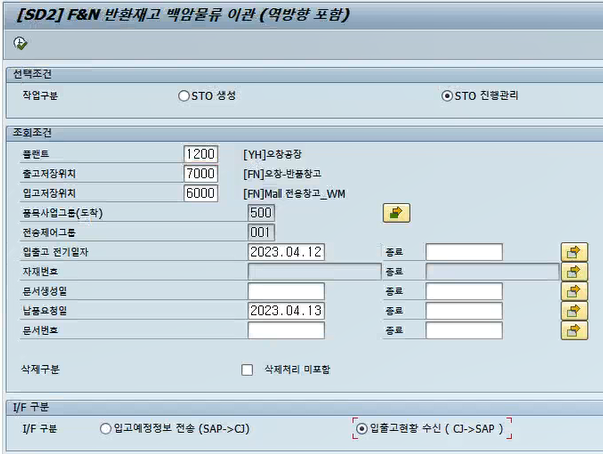 5
1
2
3
4
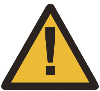 ERP 시스템 사용자 매뉴얼
화면 예시
항목/필드 설명
전체 선택 기능
      Display 한 기능을 모두 선택
        할 수 있다

개별 선택 기능  
      건 별로 선택을 할 수 있다

3. SAP 출고 기능 선택 – 사용하지 않음

4. 입고처리 시 처리된 출고 자재문서 번호.

5. 입고 처리 시 STO 문서에 대한 출고가 자동으로 처리가 된 후 입고처리가 됨

6. 입고 ( Mall 창고 ) 결과에 대한 문서번호가 생긴다
7. 반환 창고 재고   Mall 창고 이관 정보의 CJ 결과 값 수신 – 입고처리
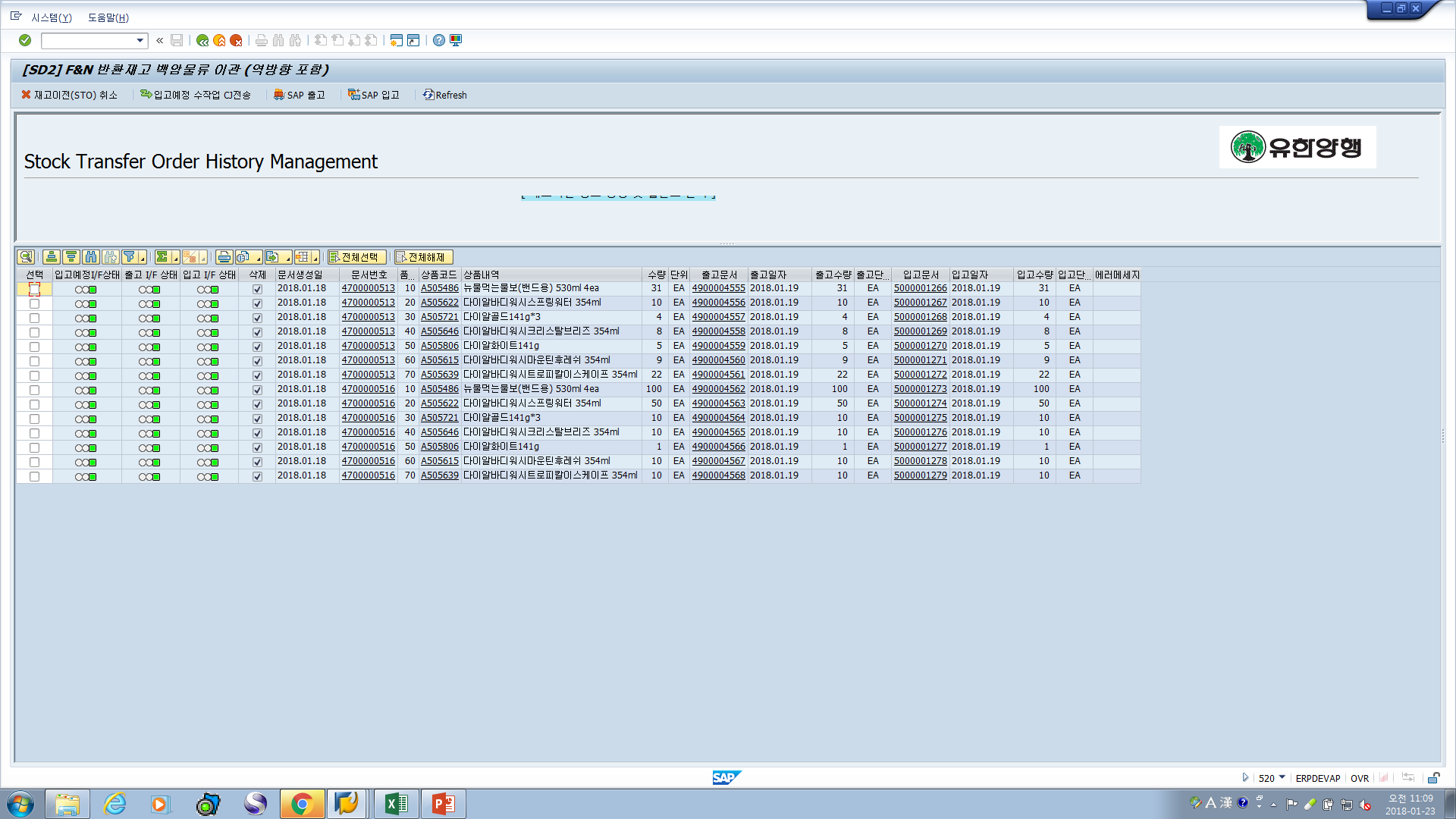 5
3
1
2
7
8
4
6
7, 8 번  정상적으로 SAP 에서 7000 출고   Mall 입고(6000) 처리가 이루어 졌다면,  상태 표시자가 “녹색＂으로 변경이 된다. 

※  CJ의 처리 결과를 I/F 받아 SAP에서 처리하여 재고의 Balance를 맞춘다
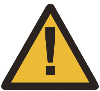 End of material